★ネットで挑戦★
ジャンプゲームを作ろう
上田市マルチメディア情報センター／十勇士パソコンクラブ／PCN上田
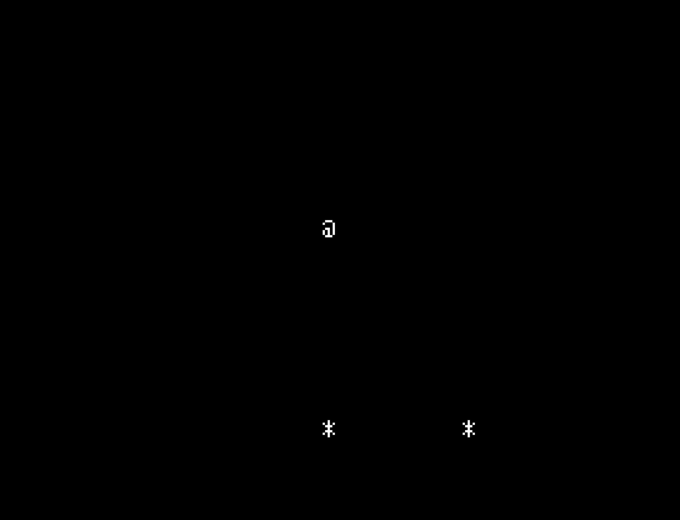 ジャンプゲームのプログラムを作ろう
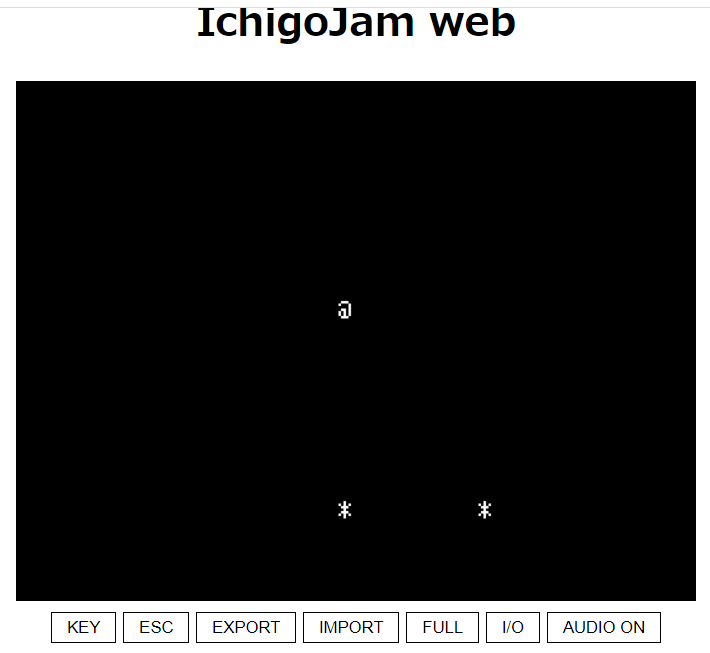 QRコード
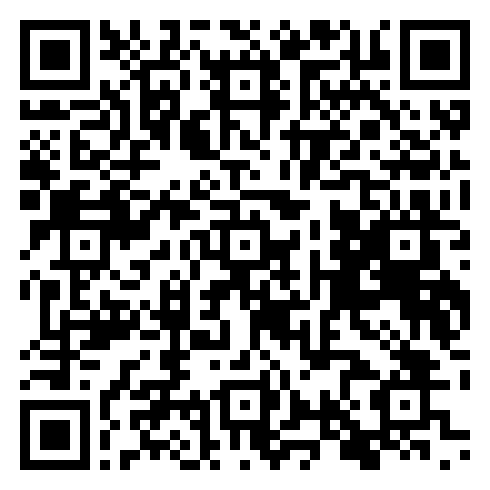 IchigoJam webでも作れるよ！
fukuno.jig.jp/app/IchigoJam/
（1）キャラを表示
10 CLV:CLT:CLS:Y=21
20 LC 15,Y:?”@”
2行のプログラムを入力します
入力できたら、F5で実行
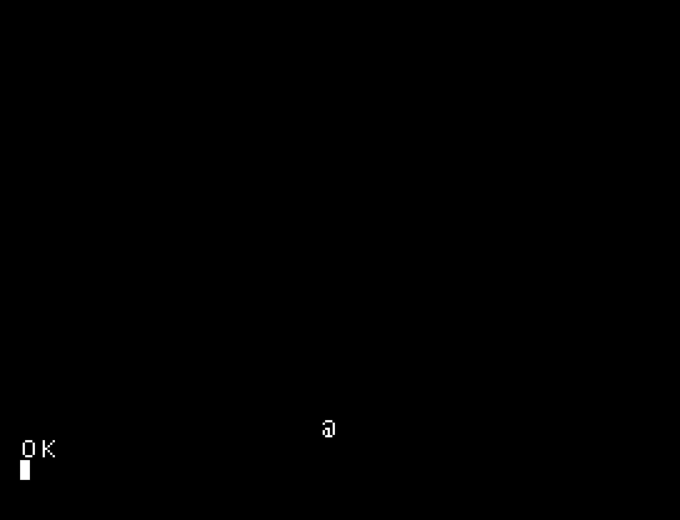 キャラが表示される
（2）キャラをジャンプ
30 Y=Y+V
40 IF BTN(32) V=-4
50 GOTO 20
3行のプログラムを追加します
入力できたら、F5で実行
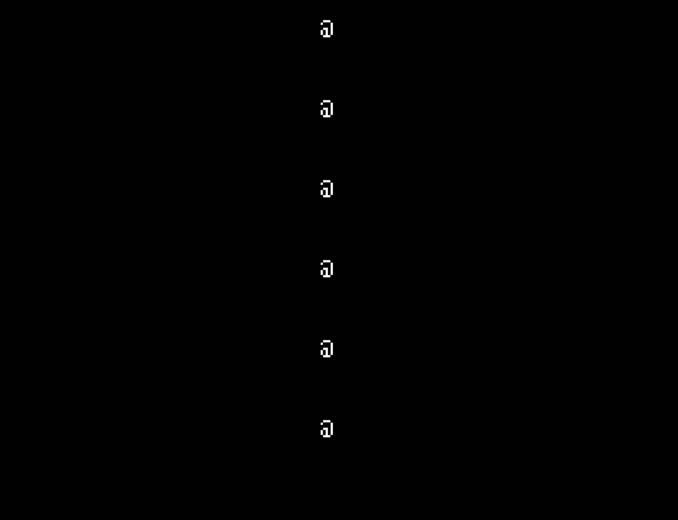 そのまま上へきえていく
スペースキーを押すとキャラが上へジャンプ
（3）キャラのあとをけす
スペース
28 LC 15,Y:?” “
1行追加します
入力できたら、F5で実行
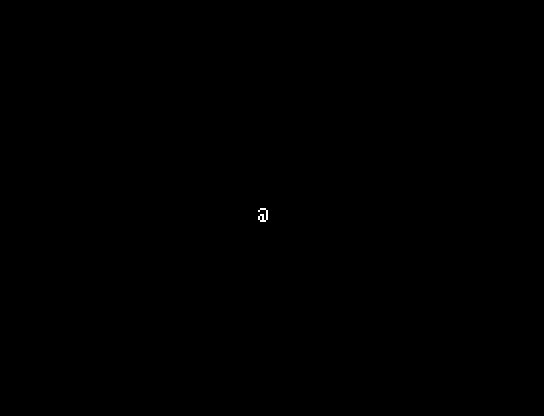 キャラがジャンプした
あとが残らなくなる
（4）動きをおそくする
27 WAIT 3
1行追加します
※IchigoJam webでは入力しなくてよい
入力できたら、F5で実行
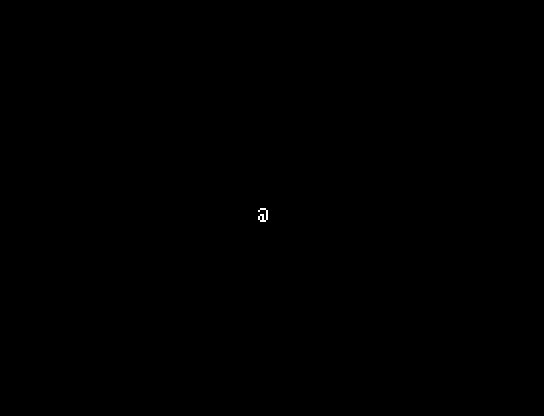 ジャンプの動きが
おそくなる
（5）重力で下へもどる
追加する
追加する
30 IF J Y=Y+V:V=V+1
40 IF BTN(32) && !J J=1:V=-4
追加する
30行と40行を改造します
入力できたら、F5で実行
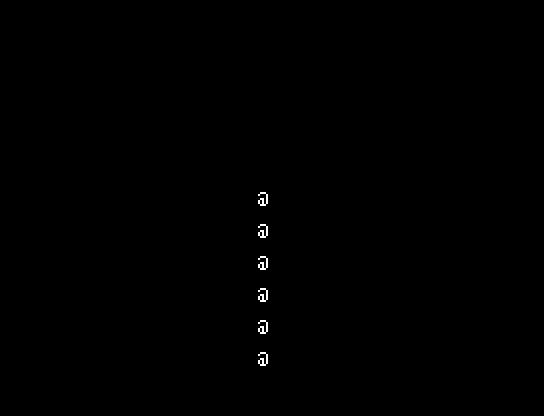 ジャンプすると下へもどるが
地面の下へ落ちていってしまう
（着地の処理をしていないから）
（6）地面に着地する
35 IF Y=21 J=0
1行追加します
入力できたら、F5で実行
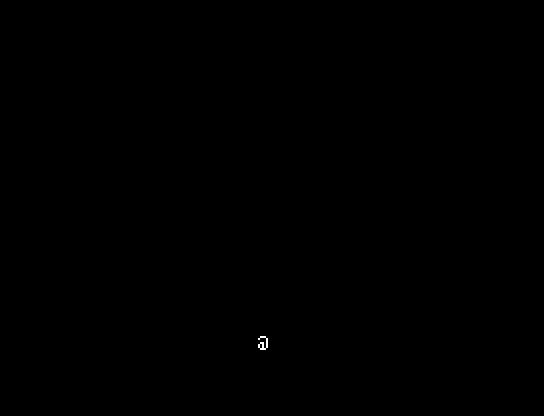 ジャンプしたあと
地面に着地する
（7）てきを出す
22 IF !RND(10) LC 30,21:?"*"
1行追加します
入力できたら、F5で実行
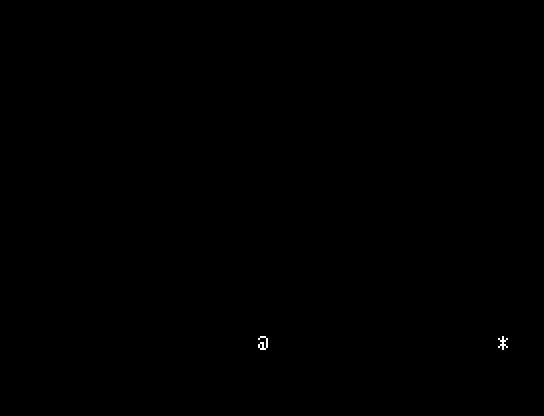 てきが出てくる
（8）てきを動かす
45 SCROLL 28
1行追加します
入力できたら、F5で実行
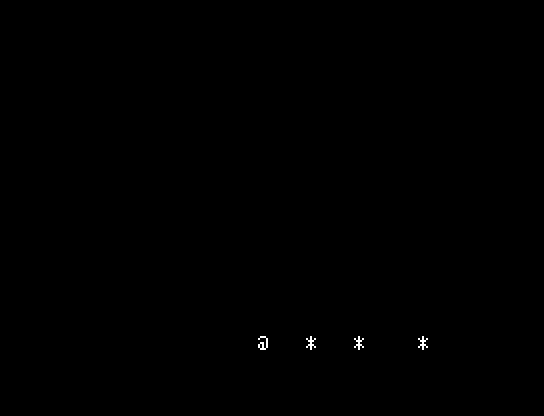 てきが左へ動く
（9）てきに当たったら終わる
追加する
50 IF !SCR(15,Y) GOTO 20
50行を改造します
入力できたら、F5で実行
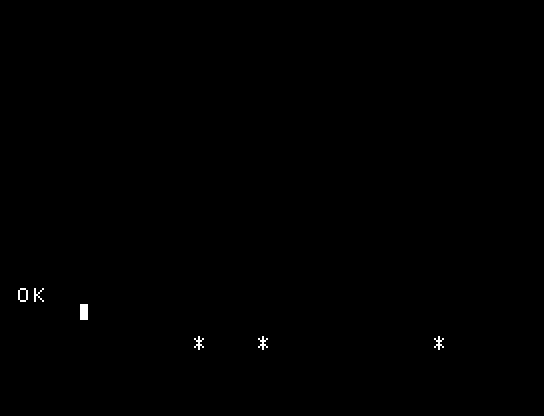 てきに当たるとゲーム終了
（10）時間を表示する
47 LC 0,0:?TICK()/60
1行追加します
入力できたら、F5で実行
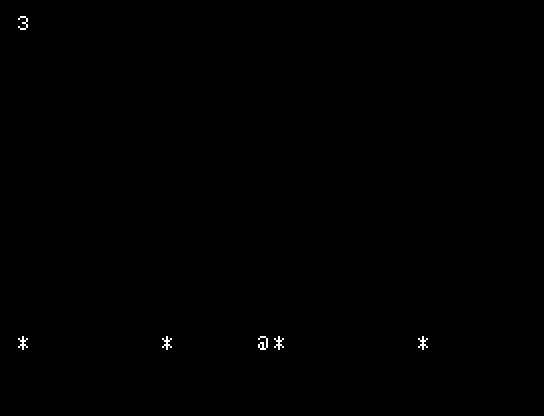 秒数が表示される
（12）ジャンプの音を出す
追加する
40 IF BTN(32) && !J BEEP:J=1:V=-4
40行を改造します
入力できたら、F5で実行
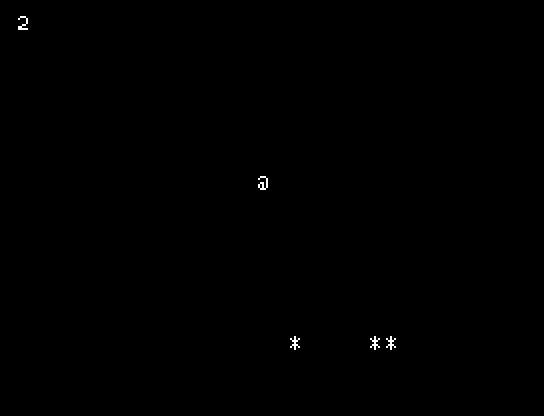 ジャンプすると
音が出る
（13）終了の音を出す
60 BEEP 30,30:CLK
1行追加します
入力できたら、F5で実行
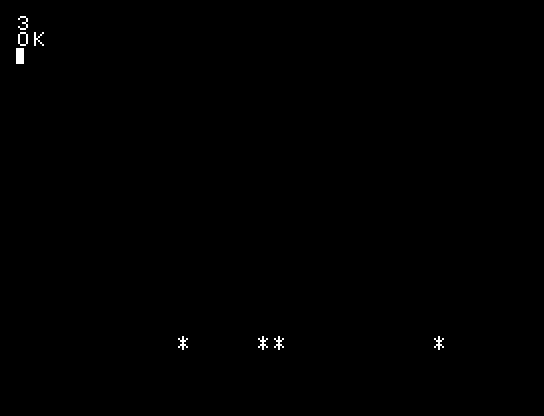 終了時に音が出る
●ジャンプゲーム　完成
10 CLV:CLT:CLS:Y=21
20 LC 15,Y:?"@"
22 IF !RND(10) LC 30,21:?"*"
27 WAIT 3
28 LC 15,Y:?” “
30 IF J Y=Y+V:V=V+1
35 IF Y=21 J=0
40 IF BTN(32) && !J BEEP:J=1:V=-4
45 SCROLL 28
47 LC 0,0:?TICK()/60
50 IF !SCR(15,Y) GOTO 20
60 BEEP 30,30:CLK
初期設定
自分を表示
敵を表示
動きを遅くする
自分のあとを消す
ジャンプ中の座標・速度を計算
着地したらジャンプ終了
スペースキーが押されたらジャンプ
左へスクロール
タイム表示
敵との当たり判定
終了音・キー入力をクリア
改造しよう！（文字を変える）
文字を変えると、キャラが変わる
20 LC 15,Y:?"@"
22 IF !RND(10) LC 30,21:?"*"
文字を変えると、キャラが変わる
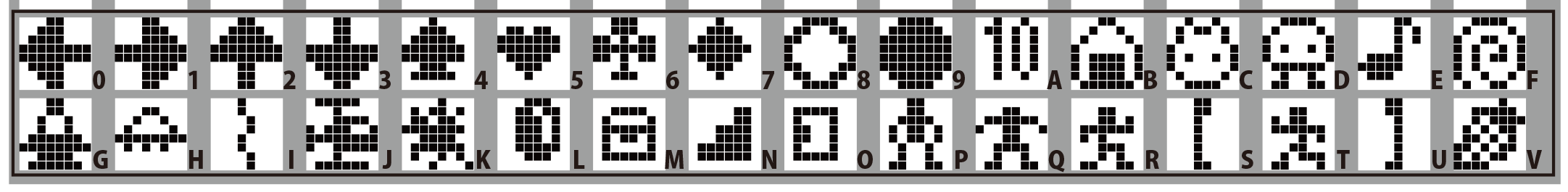 左Altキーとアルファベットや数字キーを一緒に押すと
いろいろな文字が出る
改造しよう！（てきの動きを変える）
数字を変えると
てきの数が変わる
22 IF !RND(10) LC 30,21:?"*"
27 WAIT 3
数字を変えると、てきのスピードが変わる
（IchigoJamボードを使っている人のみ）
改造しよう！（地面を出す）
1行追加する
25 LC 30,22:?CHR$(1)
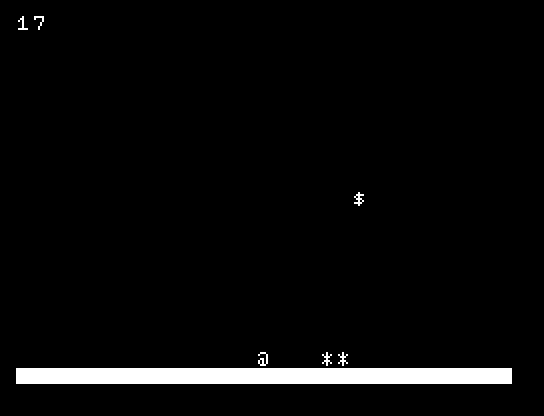 地面が表示される
改造しよう！（アイテムを出す）
1行追加する
23 IF !RND(40) LC 30,11:?“$"
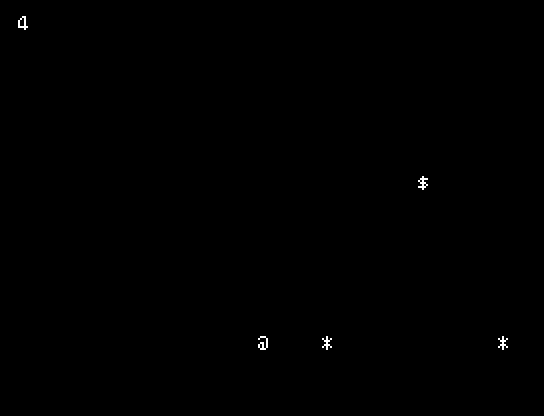 ときどき
アイテムが出てくる
改造しよう！（アイテムを取る）
2行を改造
10 CLV:CLT:CLS:Y=21:U=-4
40 IF BTN(32) && !J BEEP:J=1:V=U
1行を追加
49 IF SCR(15,Y)=36 U=-6:GOTO 20
入力できたら、F5で実行
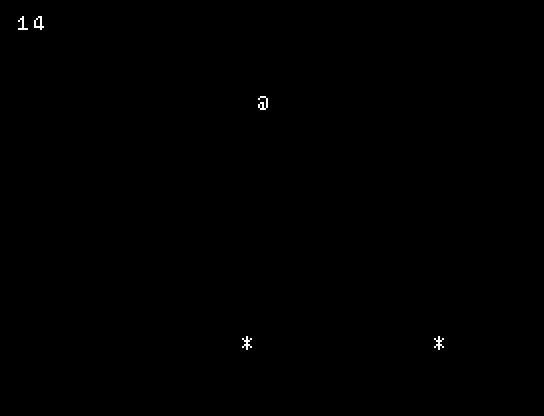 アイテムを取ると
ジャンプが高くなる
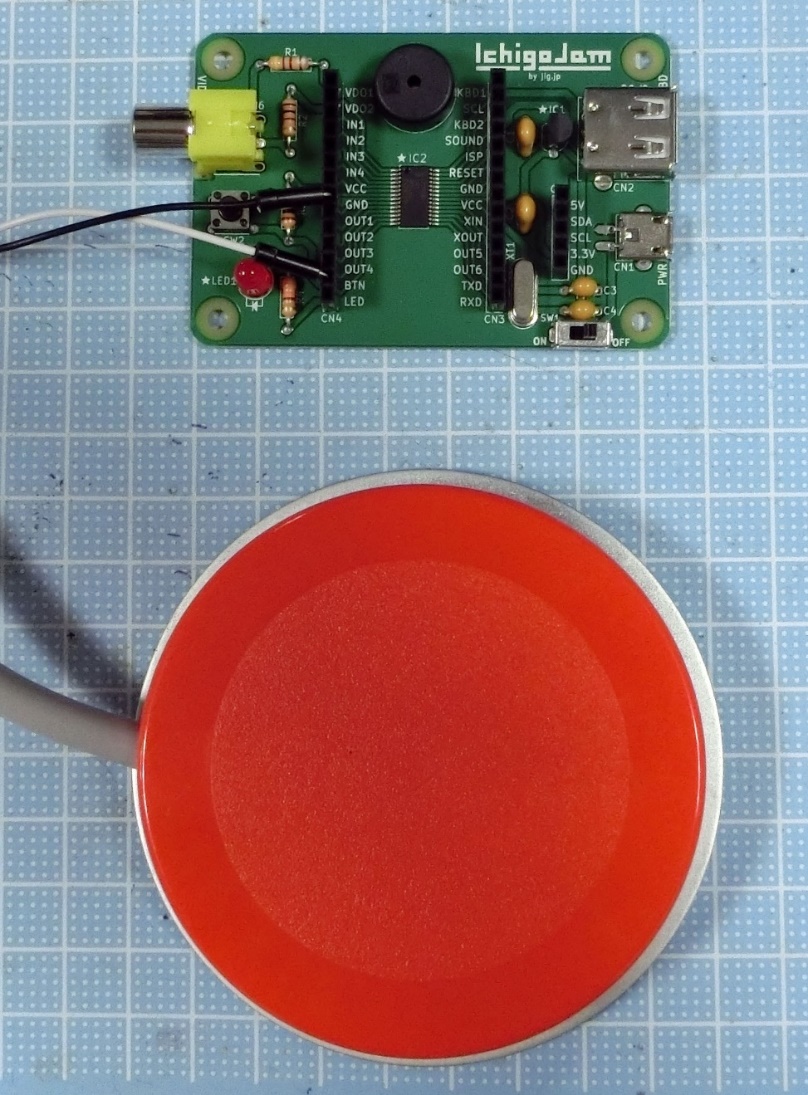 改造しよう！
でかボタンでジャンプ
GND
BTN
2本のせんを
ソケットの
BTNとGNDにさす
大きなボタンを
おすとジャンプ
40 IF BTN() && !J BEEP:J=1:V=U
オジデン フットスイッチ H形 薄型多機能形 レッド
https://www.amazon.co.jp/dp/B00SXQ81J0/
改造しよう！（足ふみスイッチでジャンプ）
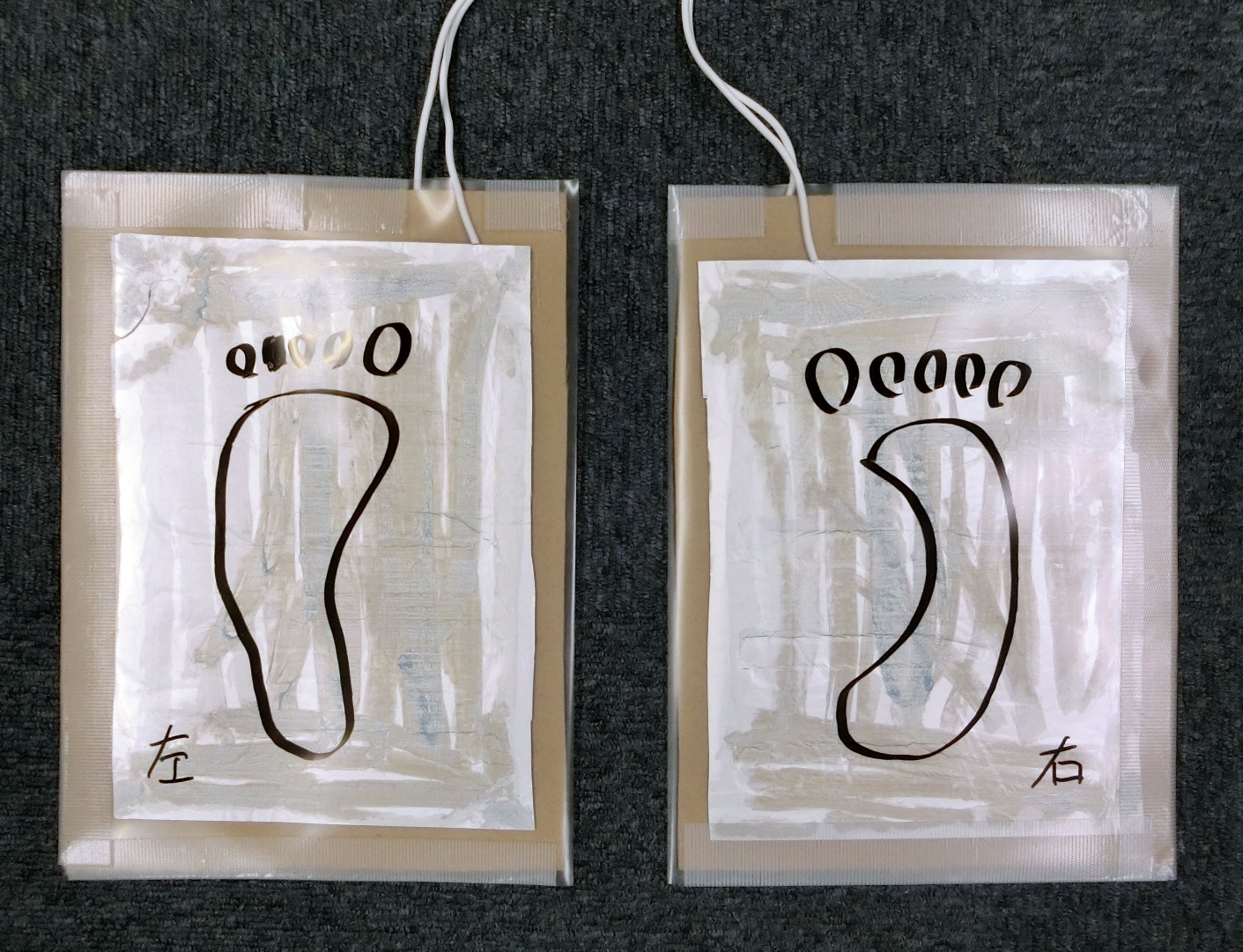 （ざいりょう）
クリアフォルダ
だんボール
アルミホイル
ケーブル
作り方はこちらを見てください
https://www.ichigojaman.jp/entry/real100dash
★足ふみスイッチのはいせん
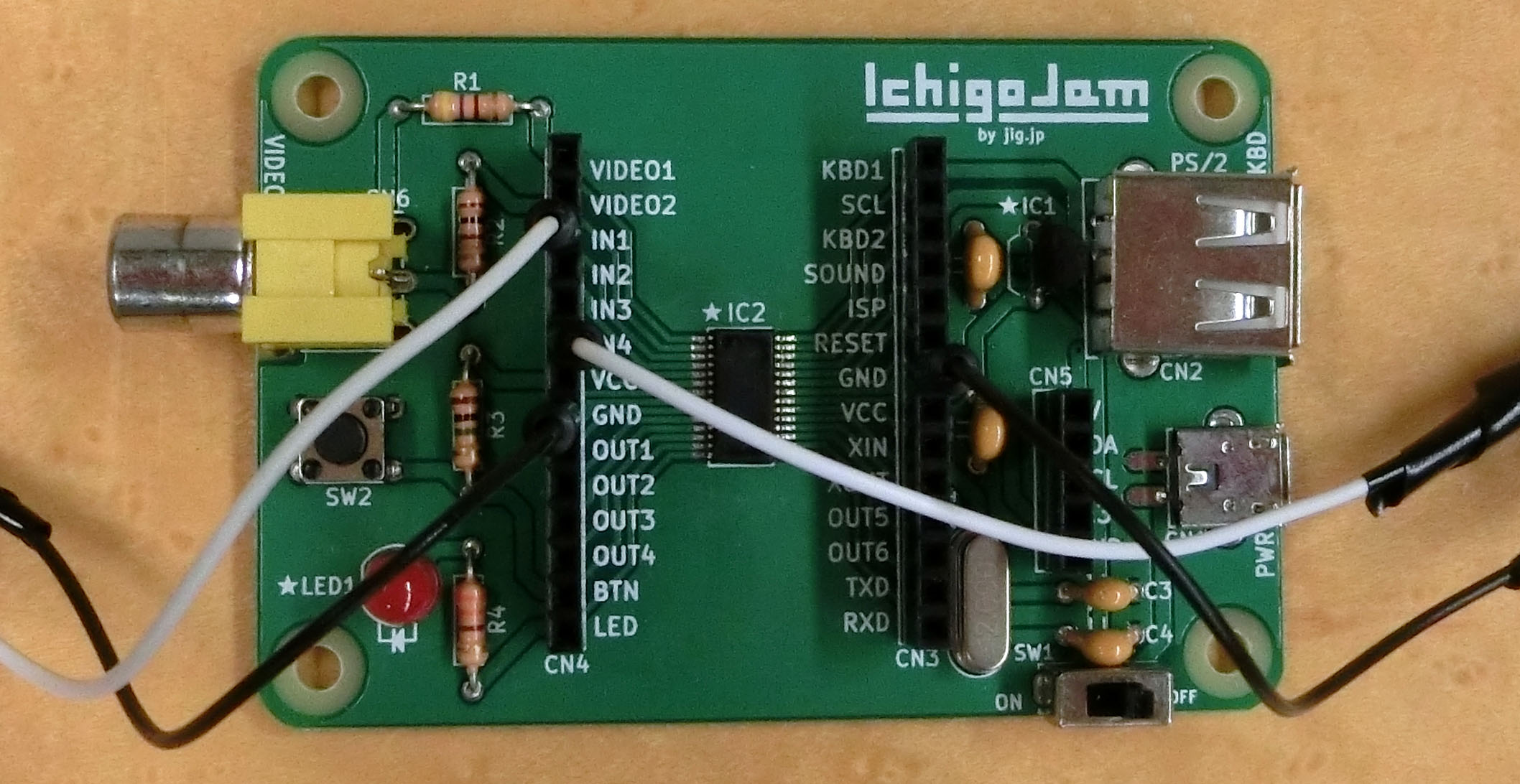 IN1
左スイッチ
GND
IN4
右スイッチ
GND
★足ふみスイッチ用のプログラム改造
40 IF IN(1) && IN(4) && !J BEEP:J=1:V=U
足ふみスイッチから
左右の足がはなれると
ジャンプする